Клінічна психологія – наука, що вивчає
психологічні особливості людей, що страждають різними захворюваннями,
  методи і способи діагностики психічних відхилень, 
 диференціації психологічних феноменів і психопатологічних симптомів і синдромів, 
 психологію взаємодії пацієнта і медичного працівника,
 психопрофілактичні, психокорекційні та психотерапевтичні способи допомоги пацієнтам,
  теоретичні аспекти психосоматичних і соматопсихічних взаємовпливів.
Клінічна психологія – це психологічна дисципліна, предметом якої є психічні розлади і психічні аспекти соматичних розладів (хвороб).
Клінічна психологія включає наступні розділи:
• етіологію (аналіз умов виникнення розладів);
• класифікацію;
• діагностику;
• епідеміологію;
• інтервенцію (профілактику, психотерапію і реабілітацію);
• охорону здоров’я;
• оцінку результатів..
Об’єкт клінічної психології — людина з труднощами адаптації та самореалізації, пов’язаними з її фізичним, соціальним і духовним станом
Предмет професійної діяльності клінічного психолога — психічні процеси і стани, індивідуальні й міжособистісні особливості, соціально-психологічні феномени, які виявляються в різних галузях людської діяльності.
Клінічний психолог виконує такі види діяльності:
• діагностичну;
• експертну;
• корекційну;
• профілактичну;
• реабілітаційну;
• консультативну;
• науково-дослідну тощо.
Завдання клінічної  психології :
Діагностика відхилень індивідуального та інтелектуального розвитку
 Корекція девіантної форми поведінки
 Психологічна профілактика та психотерапія
 Соціальна реабілітація пацієнтів, що мають психопатичні, психосоматичні або межові розлади
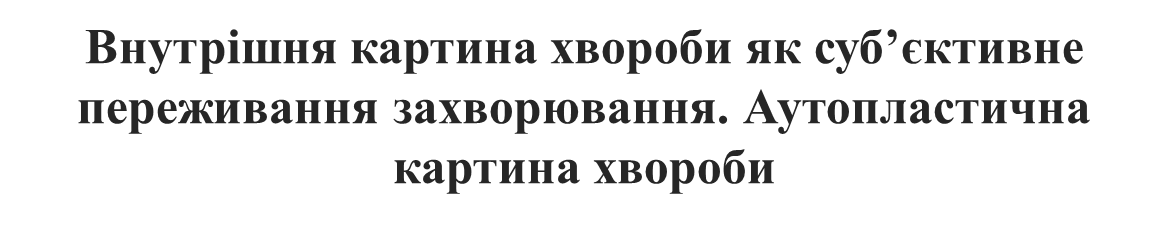 Поняття «внутрішня картина хвороби» ( концепція хвороби) ввів Лурія. ВКХ – це сукупність переживань (когнітивних, емоційних, вольових), пов’язаних з наявністю захворювання, ставленням пацієнта до захворювання та ситуації, пов’язаної з лікуванням та реабілітацією.

Поняття «аутопластична картина хвороби» ввів Гольдшейдер. АКХ - є картиною суб’єктивного сприйняття її хворим. Загалом вона має наступні сторони:
 - Сензитивну ( як хвороба на рівні відчуттів сприймається, відчувається; приклад  локальні болі і розлади)
 - Емоційну (страх, тривога, надія, емоційні переживання)
 - Вольову ( зусилля справитися з хворобою і т.д.)
 - Раціональну та інформативну ( знання про хвороби та її оцінка)
Рівні ВКХ:
Когнітивний
Афективний(емоційний)
Мотиваційний
Психомоторний
Тілесний
Психосоматичний
Психосоціальний
Характеристики, які впливають на ставлення до хвороби (ВКХ):
І. Об’єктивні характеристики хвороби
об’єктивна важкість стану( інформація про летальність після подібного розладу)
ризик інвалідизації і травматизації
больовий синдром при хворобі
потреба в радикальному чи паліативному (підтримуючому) лікуванні

ІІ. Суб’єктивні характеристики
вплив хвороби на можливість спілкування
соціальна значущість хвороби (ставлення соціуму до хвороби)
вплив хвороби на сімейну і сексуальну сфери
вплив на сфери розваг та інтересів, вплив хвороби на професійну сферу
Обумовленість (чинники) аутопластичної картини хвороби:
1.Характер хвороби: гостра чи хронічна, чи є сильний біль, порушення рухливості, неприємні косметичні симптоми, «соціальне несприйняття» хвороби, яка допомога потрібна тощо.
2.Обставини, за яких перебігає хвороба:
а) проблеми і невпевненість, що зумовлює хвороба («хто подбає про мою сім'ю», «чи залишать за мною місце роботи», «чи говорить лікар правду» тощо);
б)середовище, в якому розвивається хвороба: наприклад, у гармонійному домашньому середовищі хворобу переживають більш спокійно, ніж в умовах лікарні, особливо в незвичній обстановці, наприклад за кордоном;
в)причина хвороби: якщо хвороба виникла з вини самого хворого,він більше налаштований на якнайшвидше її подолання (особливо у разі травм).
3. Преморбідна особистість:
а)вік; 
б)ступінь загальної чутливості до безпосередніх чинників (біль, шум,обстановка лікарні тощо);
в)тип емоційної реактивності (темперамент);
г)характер і шкала цінностей;
д)медична свідомість та обізнаність, особистий досвід.
Відношення до хвороби може бути наступним:
Нормальним 
Зневажливим
Відношення заперечення 
Нозофобним 
Гіпохондричним 
Нозофільним 
Утилітарним
Класифікація типів ставлення до хвороби Лічко А. Є. (1980) виокремлює тринадцять типів:
гармонічній, 
тривожний, 
іпохондричний, 
меланхолійний, 
апатичний, 
неврастенічний, 
обсессивно-фобійний, 
сенситивний, 
егоцентричний, 
ейфоричний,
 анозогнозичний, 
ергопатичний, 
паранояльний.
Типи ставлення до хвороби належать до трьох блоків:
соціальна адаптація не порушена (гармонічний, ергопатичний та анозогнозичний типи  ставлення до хвороби);

інтрапсихічно спрямований тип реагування (тривожний, іпохондричний, неврастенічний, меланхолійний, апатичний типи ставлення до хвороби);

інтерпсихічно спрямований тип реагування (сенситивний, егоцентричний, паранояльний, дисфоричний типи  ставлення до хвороби).
Розрізняють також типи реакції поведінки хворих:
І. Агравація – перебільшення ознак захворювання і суб’єктивних скарг. 

ІІ. Симуляція – це удавання, за допомогою якого прагнуть створити враження про наявність хвороби та її ознаки. 

ІІІ. Дисиміляція – це приховування хвороби та її ознак. Часто зустрічається в психіатрії при психозах. 

ІV.Госпіталізм – отримування певної психологічної користі від статусу хворого, звикли до пасивного і чітко регламентованого життя в умовах медичного стаціонару.